DESIGN FEATURES OF THE CYCLOTRON C-250
K.E. Smirnov, A.A. Akimova, O.V. Ananeva, Yu.N. Gavrish, A.V. Galchuck,D.V. Kirtsev, V.G. Mudrolyubov, Yu.K. Osina, Yu.I. StogovJSC «NIIEFA», 196641, St. Petersburg, Russia
XIV International Scientific Seminar in Memory of Professor V.P. Sarantsev
“Problems of Colliders and Particles Accelerators”
20 – 25 September 2022, Alushta, Crimea
Speaker – Smirnov Kirill
Basic requirements of the technical task
2
Separation of the energy range
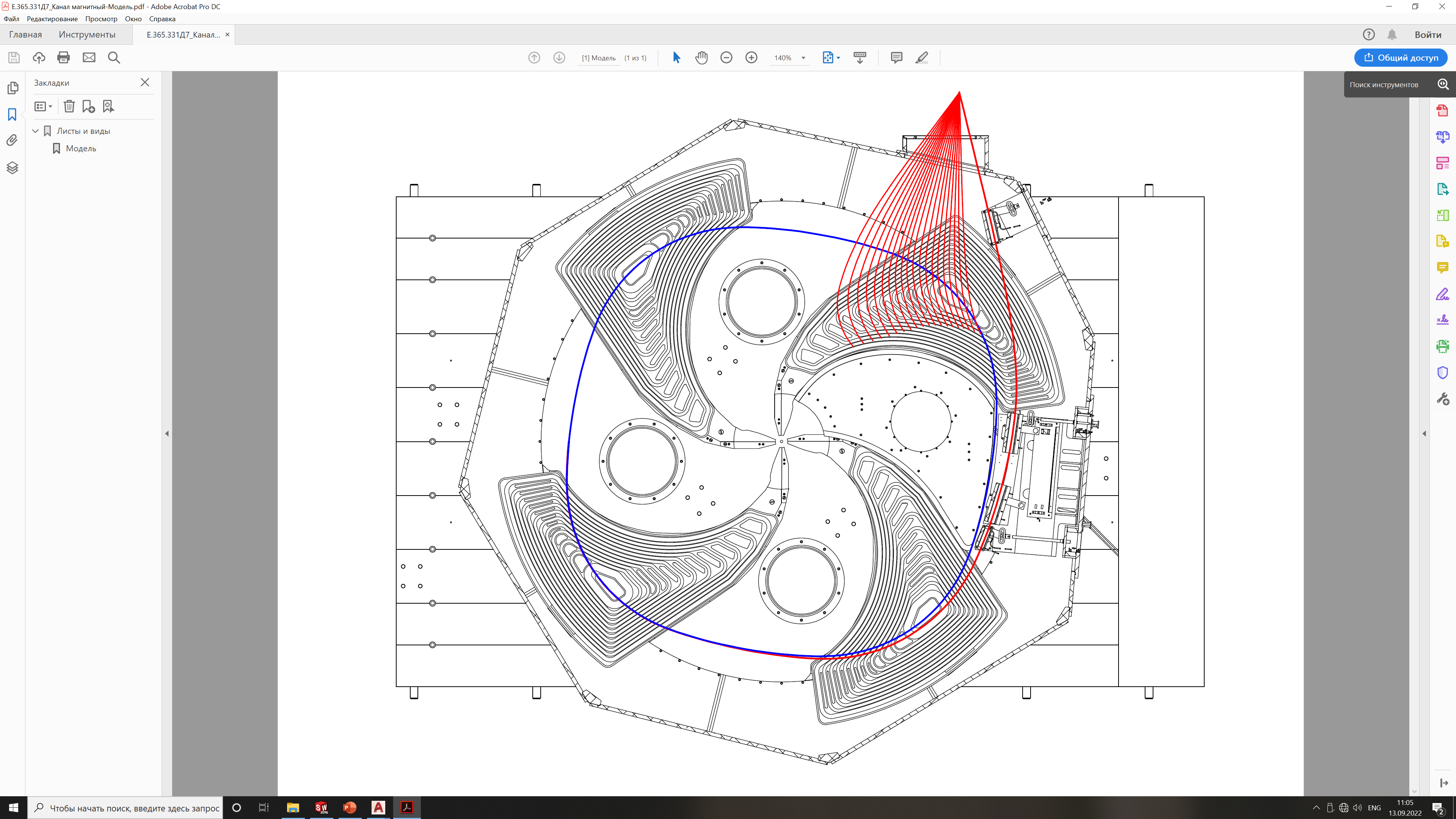 3
Main magnet of the cyclotron
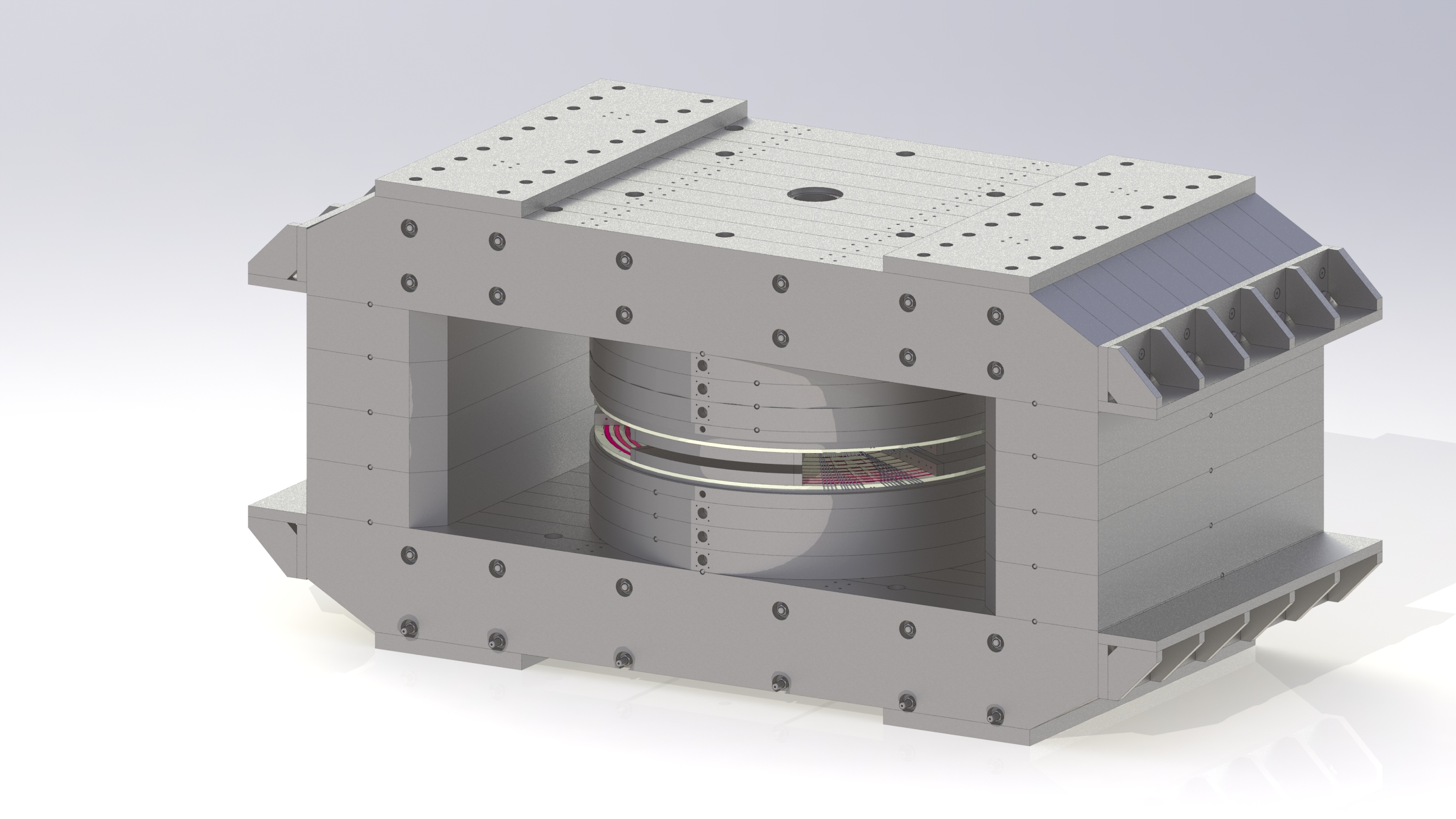 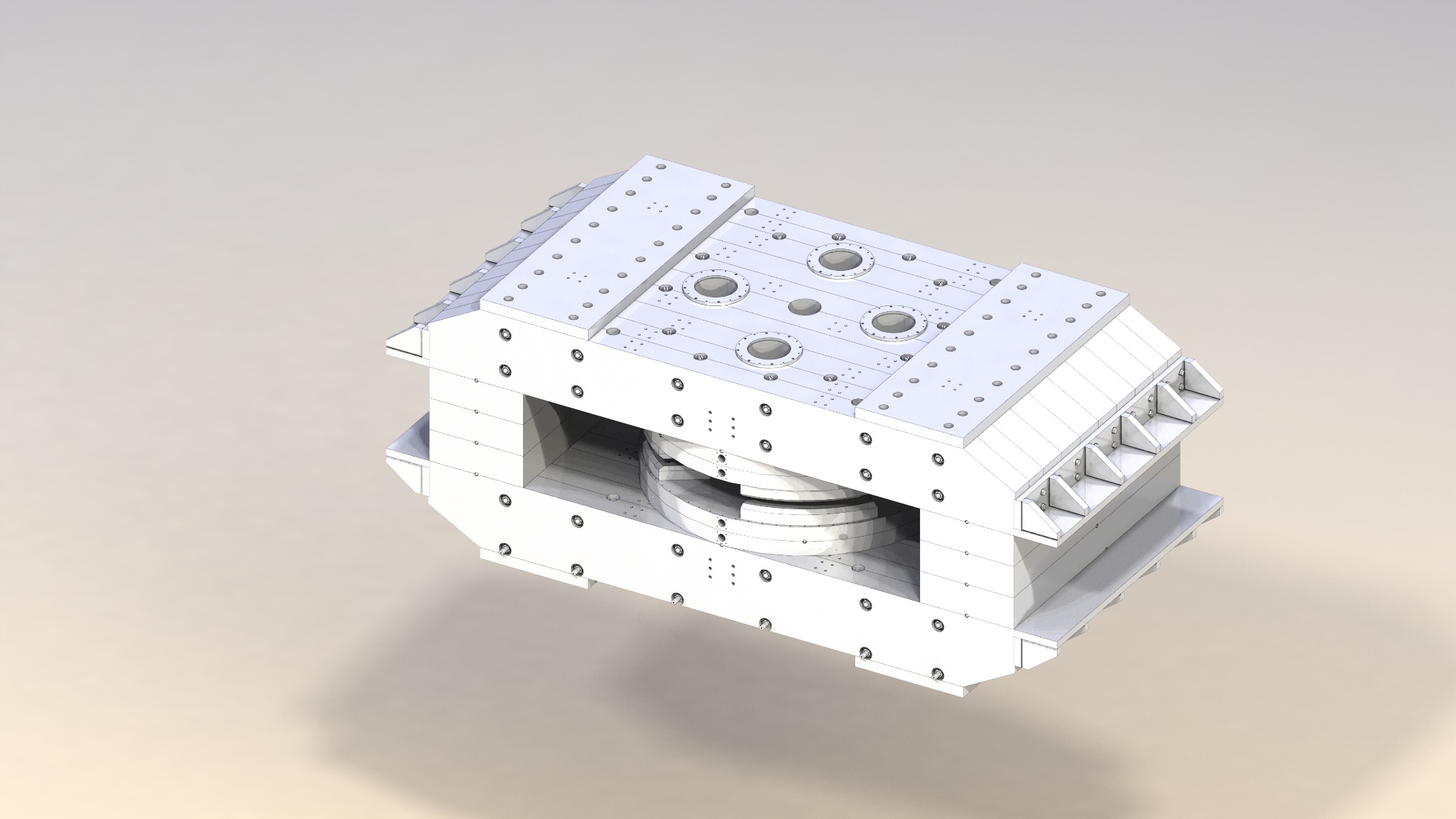 4
Design features of main magnet
1. The presence of sectors with high helicity
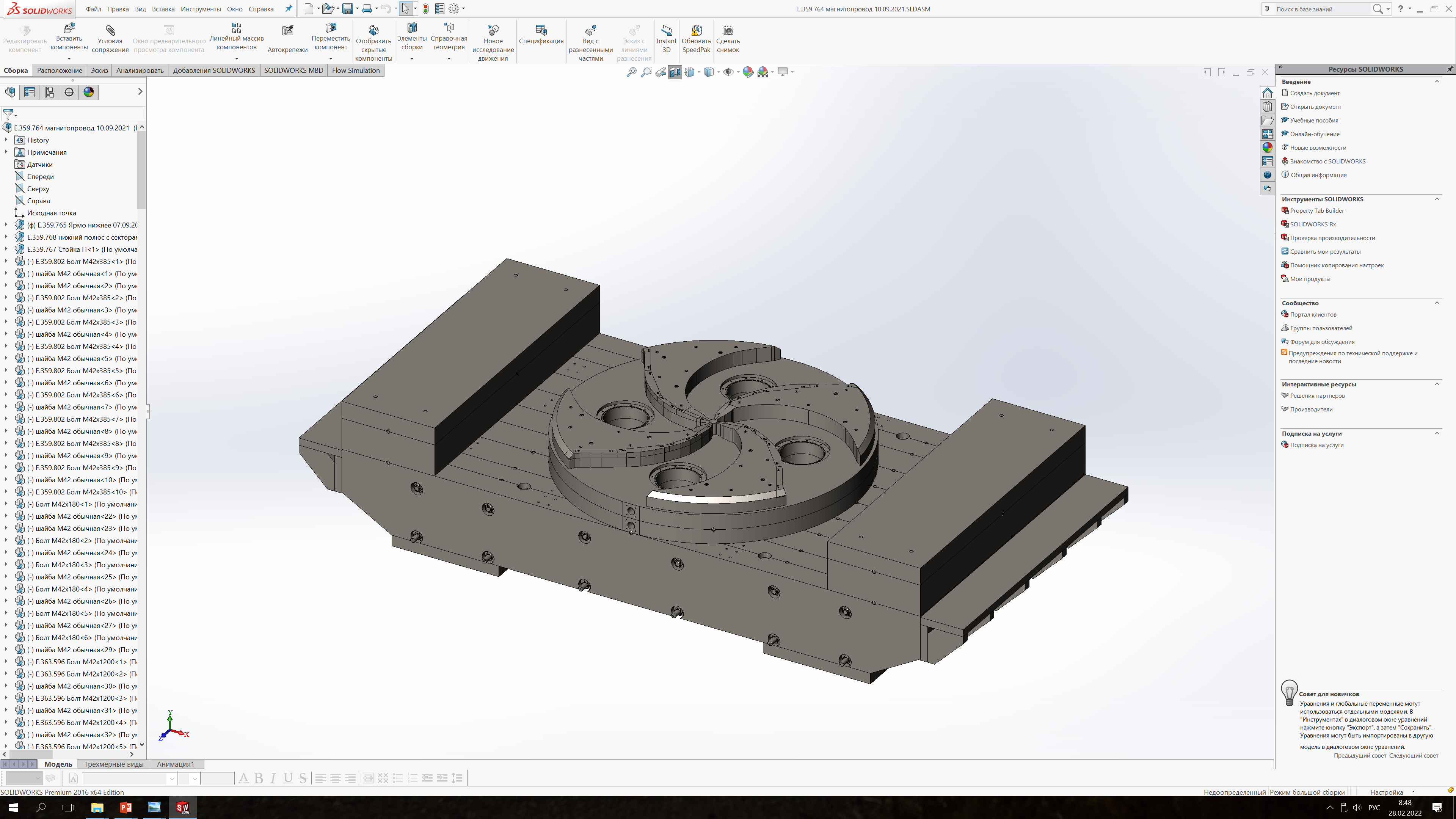 5
Design features of main magnet
2. The presence of through holes for placing the rods of the accelerating system
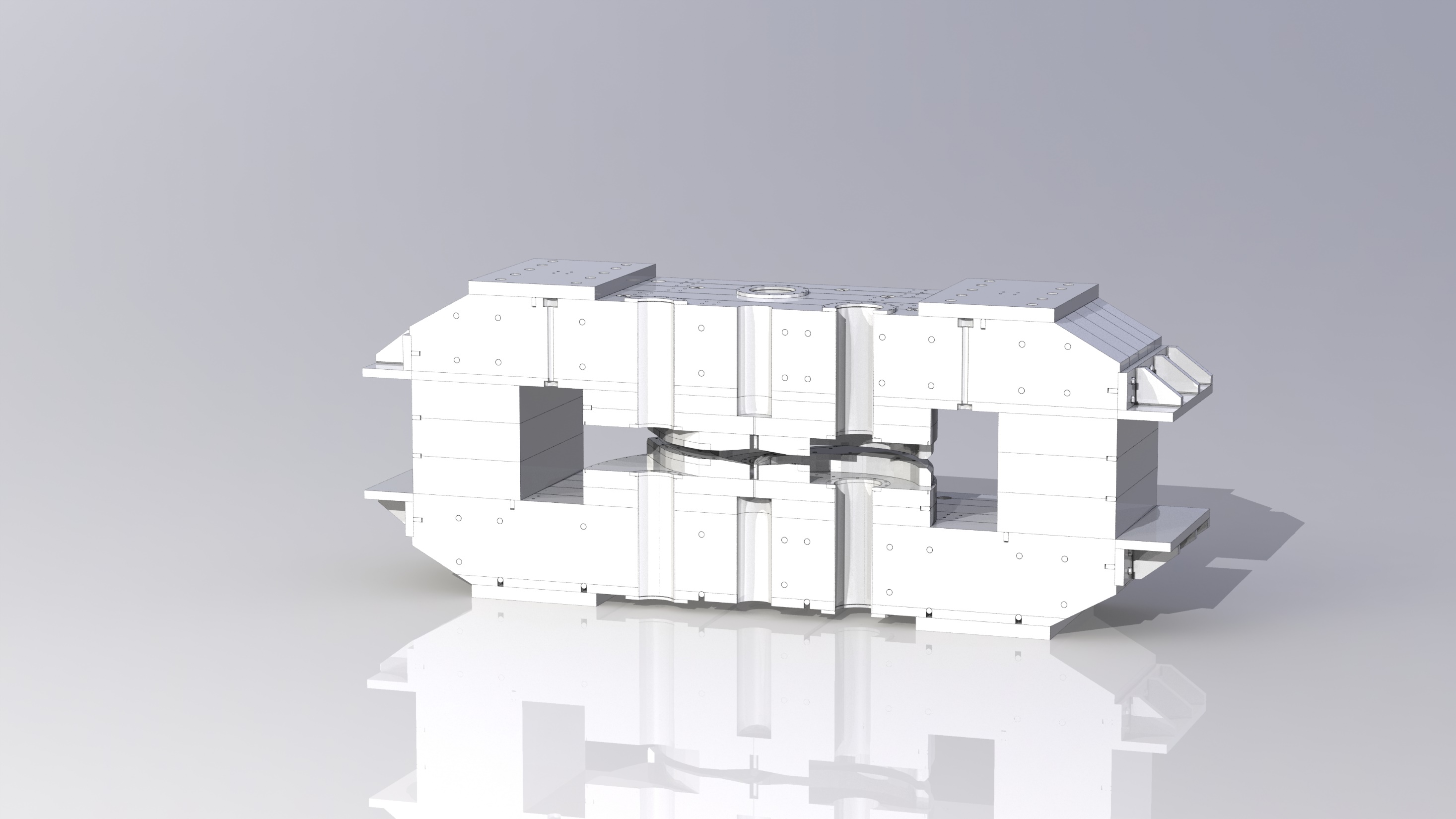 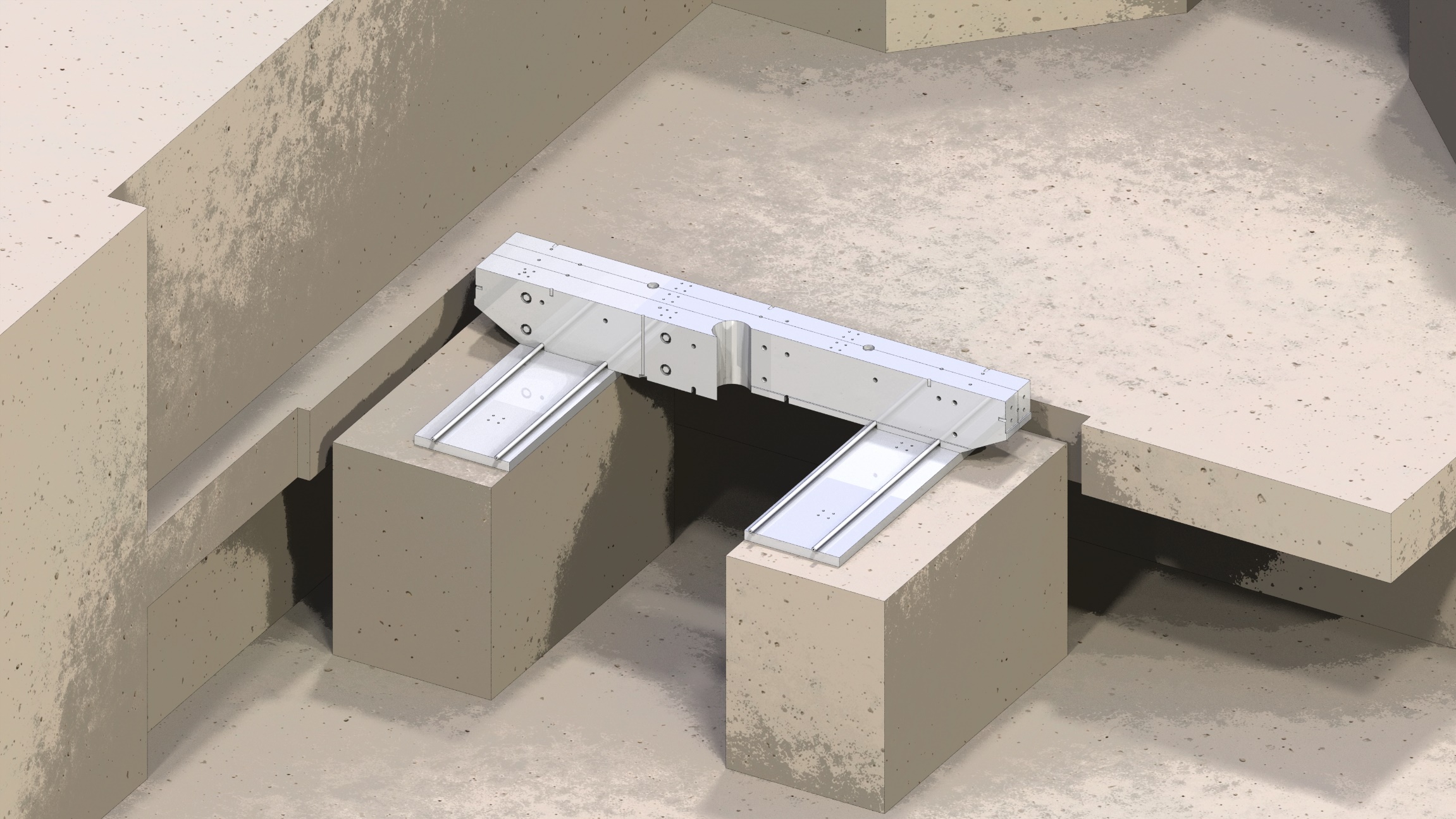 6
Design features of main magnet
3. Adjustment of the position of the magnetic plug
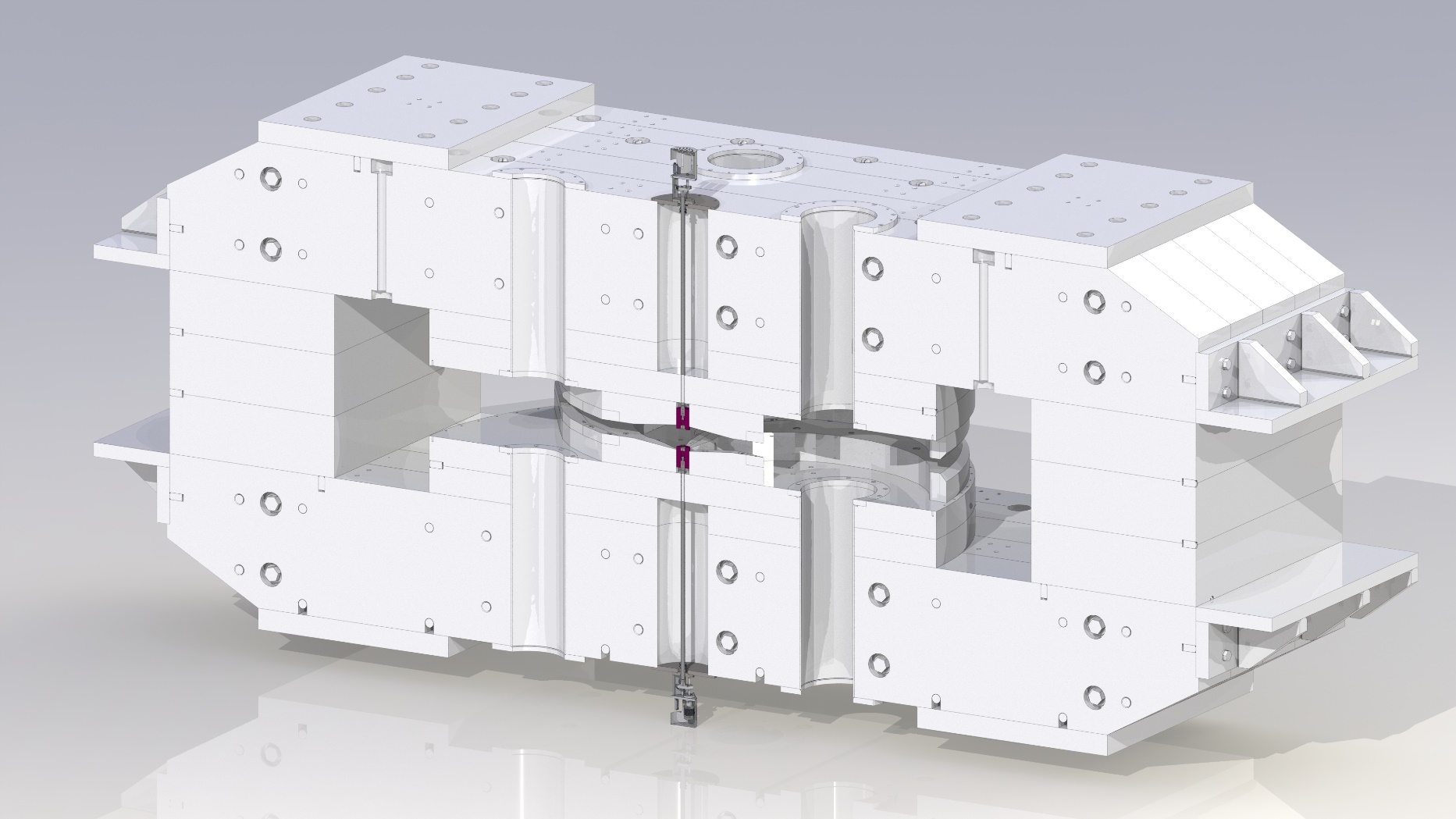 7
Design features of main magnet
4. Top half-yoke lifting system
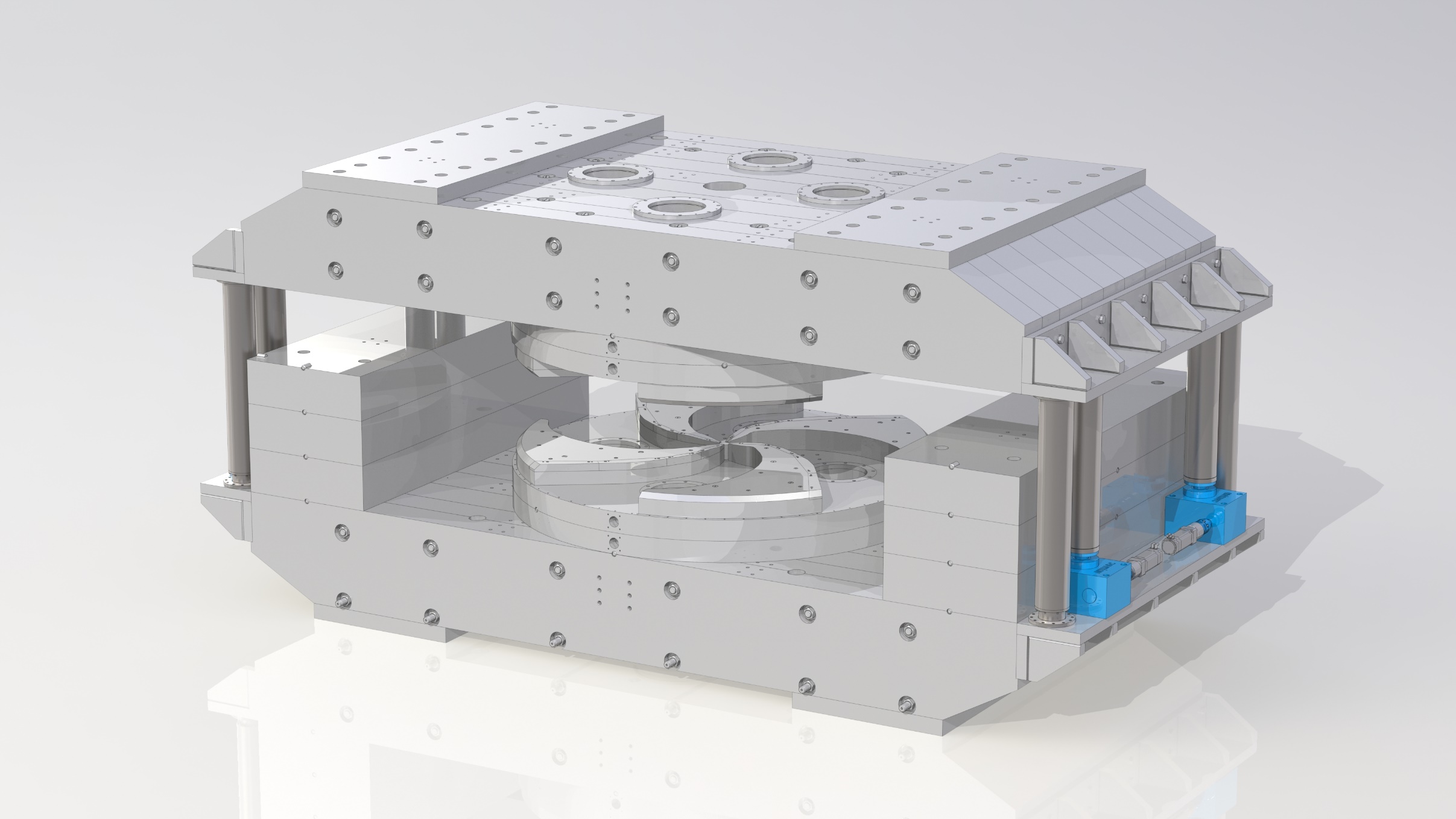 8
Main coils
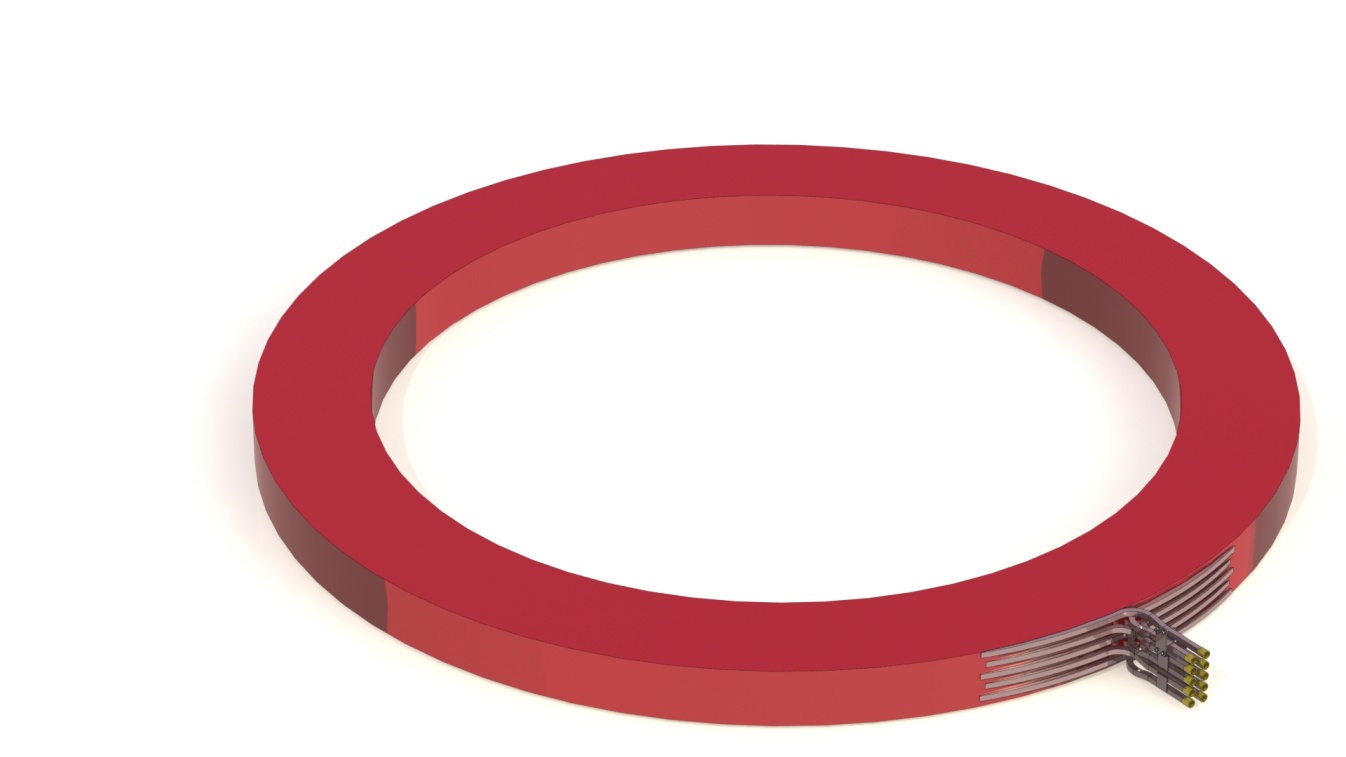 9
Correcting coils
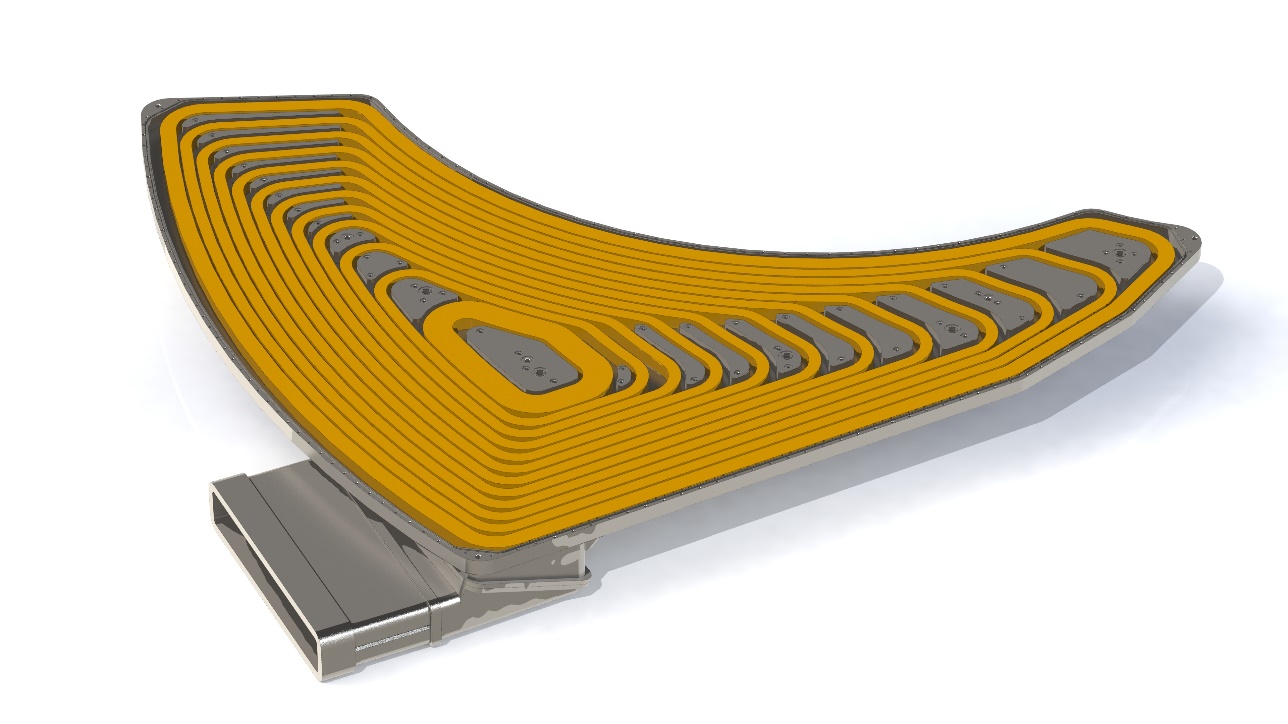 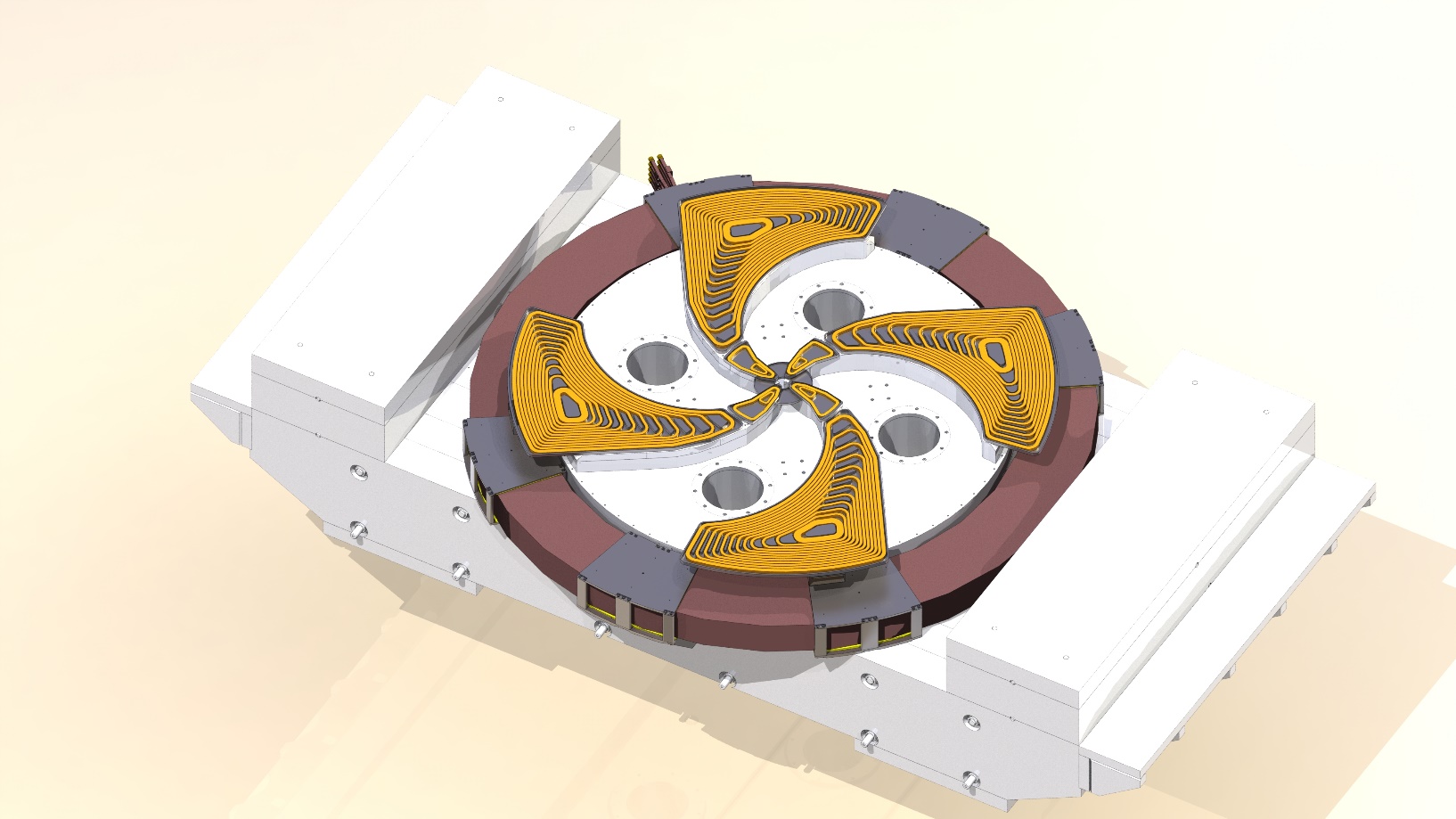 10
Accelerating system
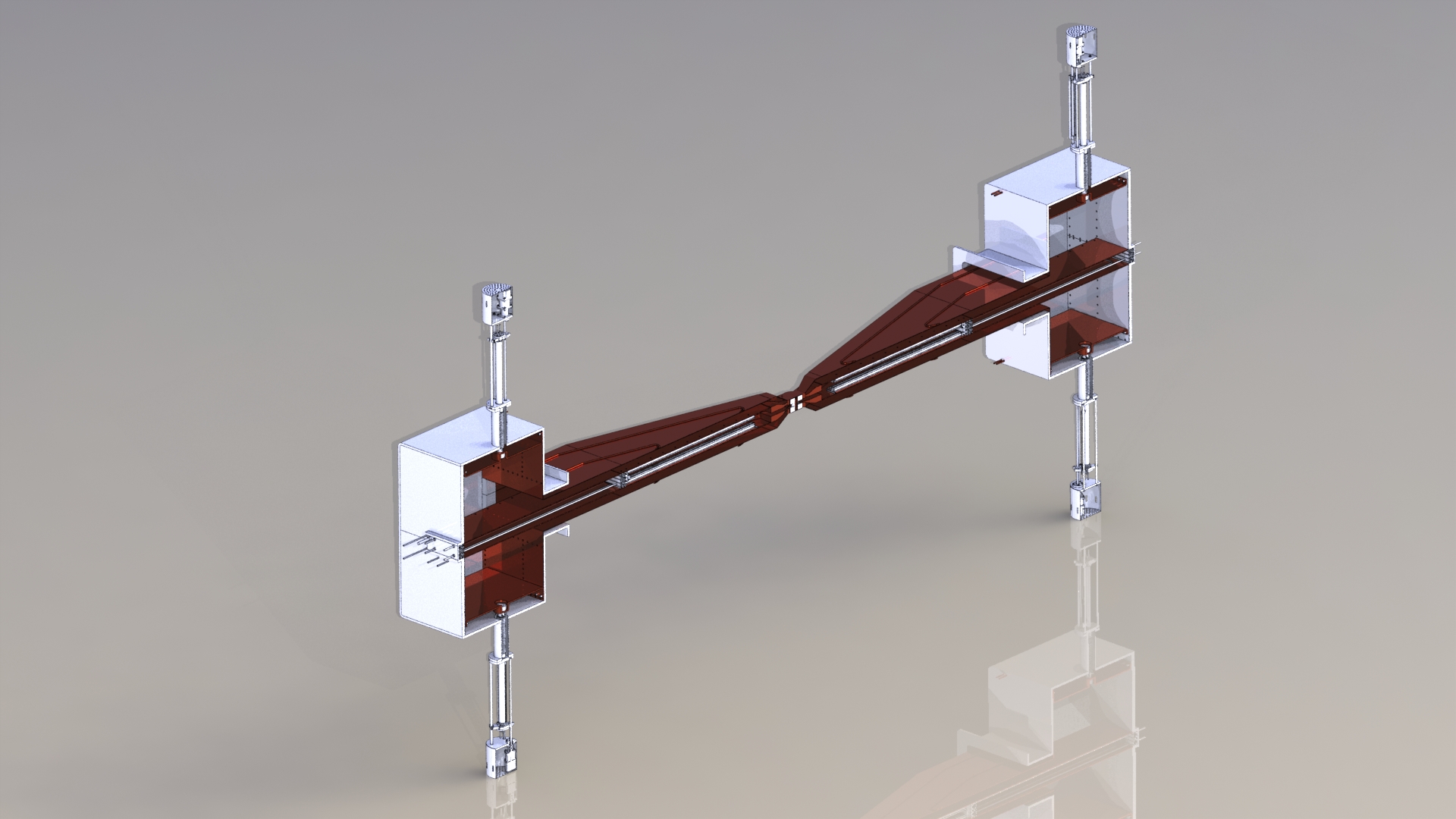 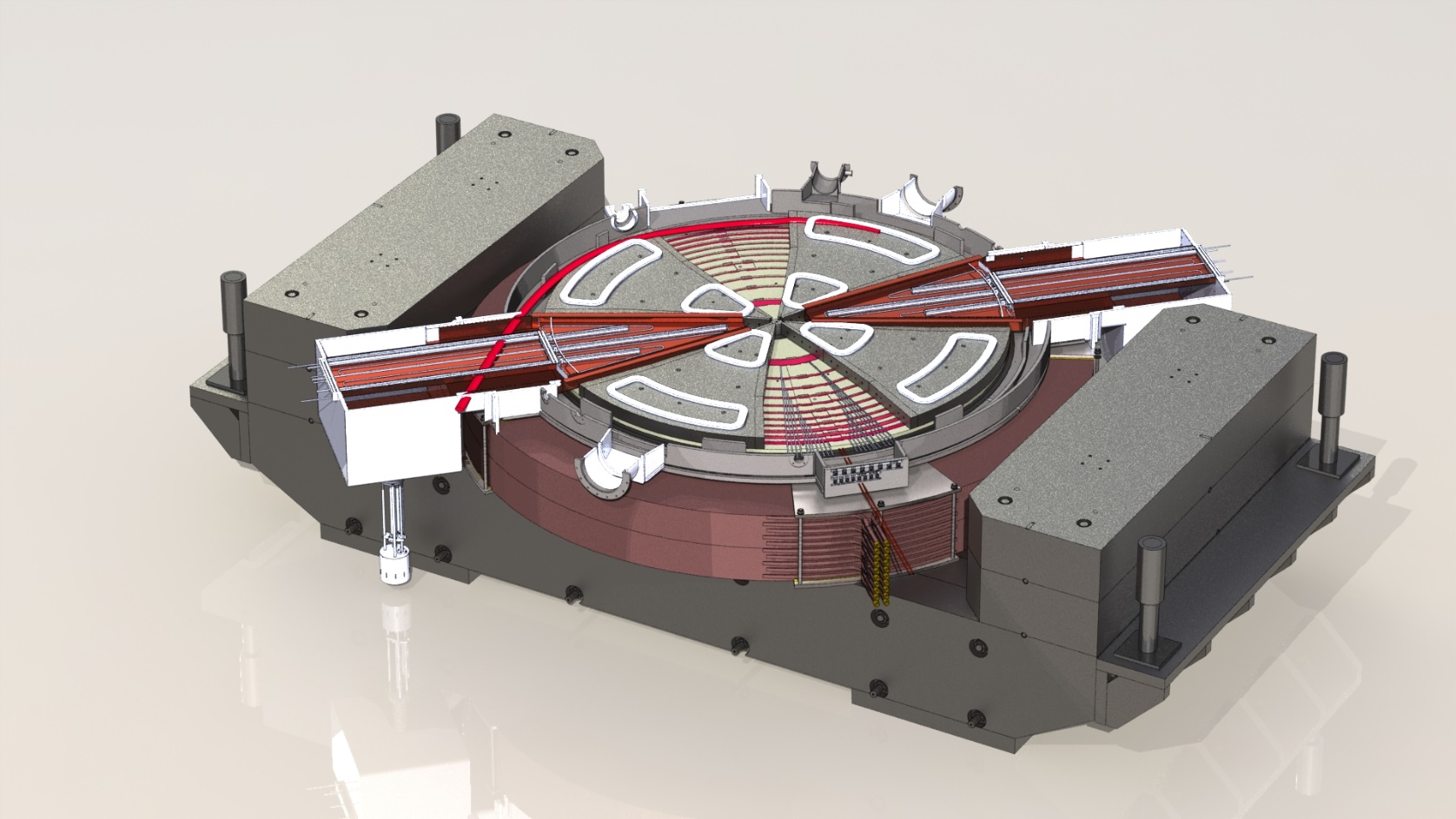 Accelerating system of the MZI cyclotron
11
Accelerating system
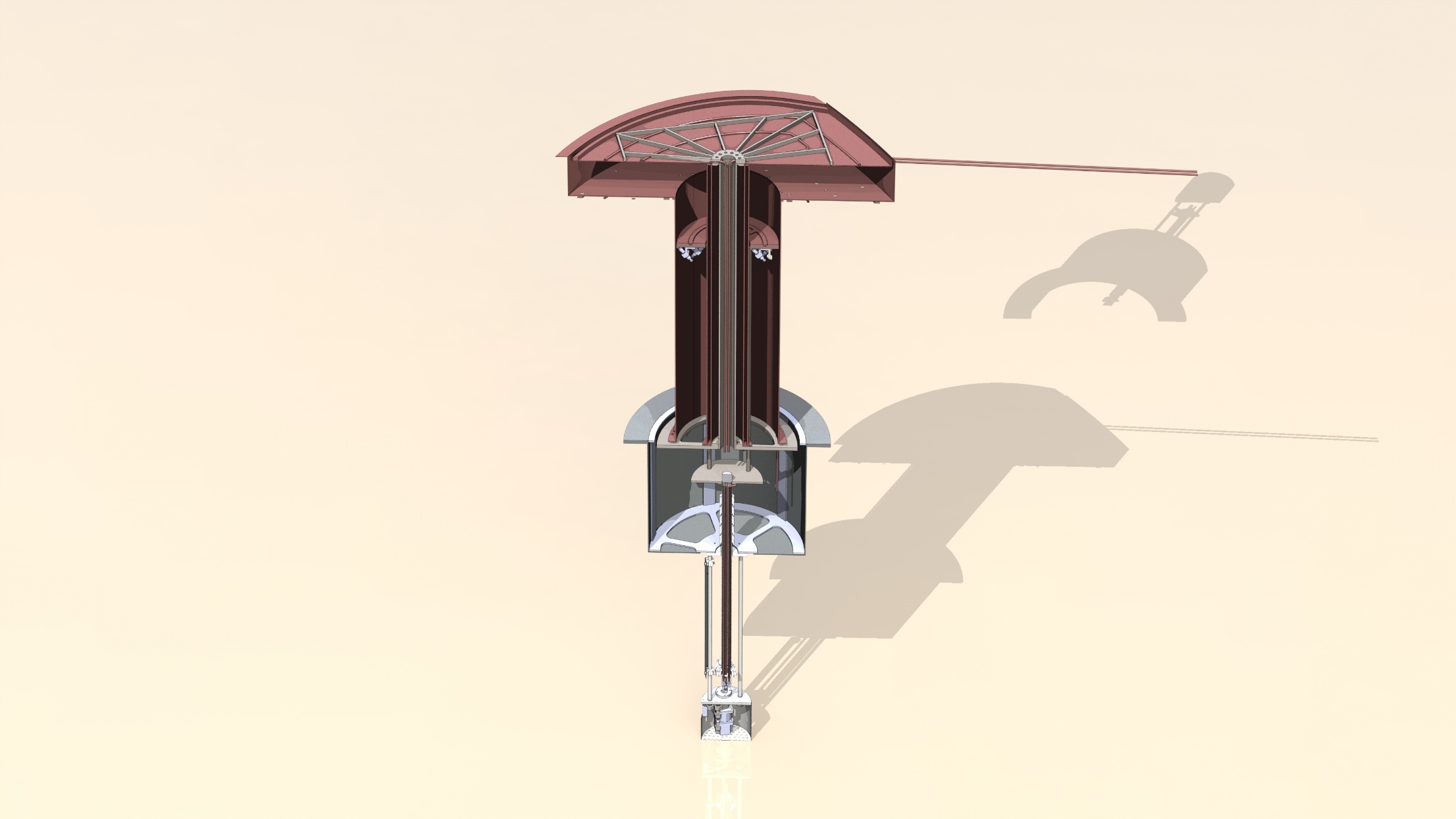 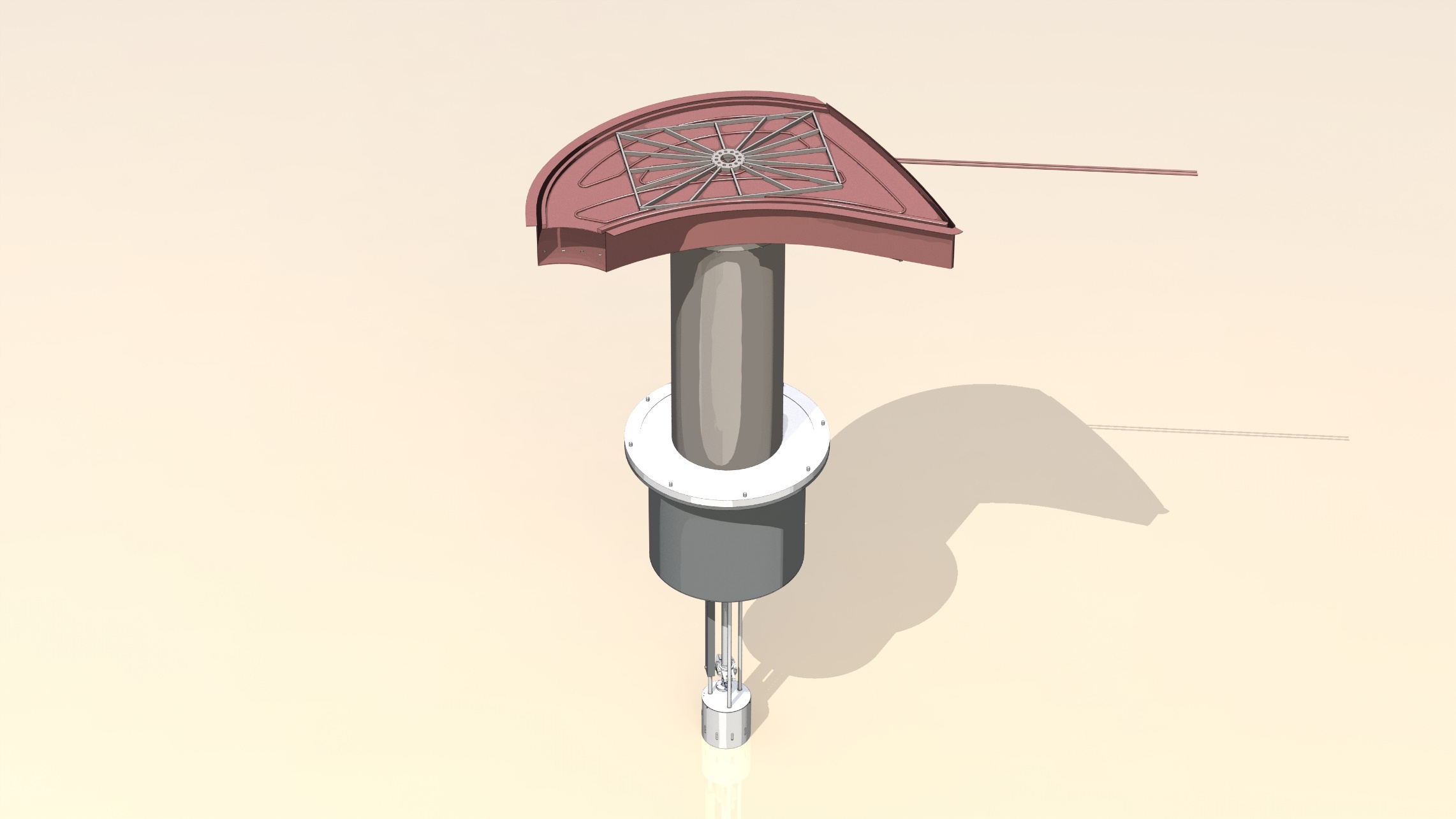 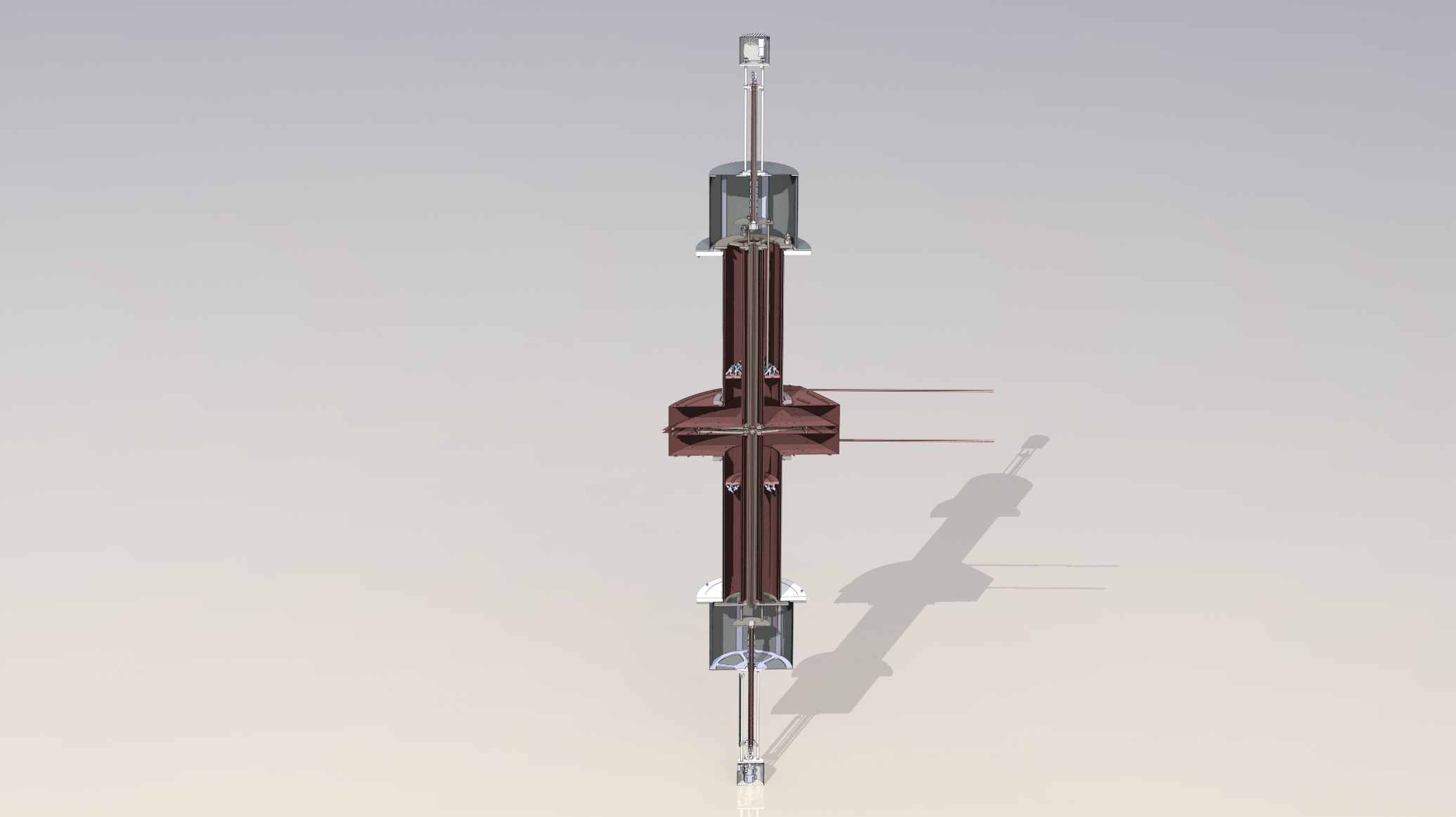 12
Accelerating system
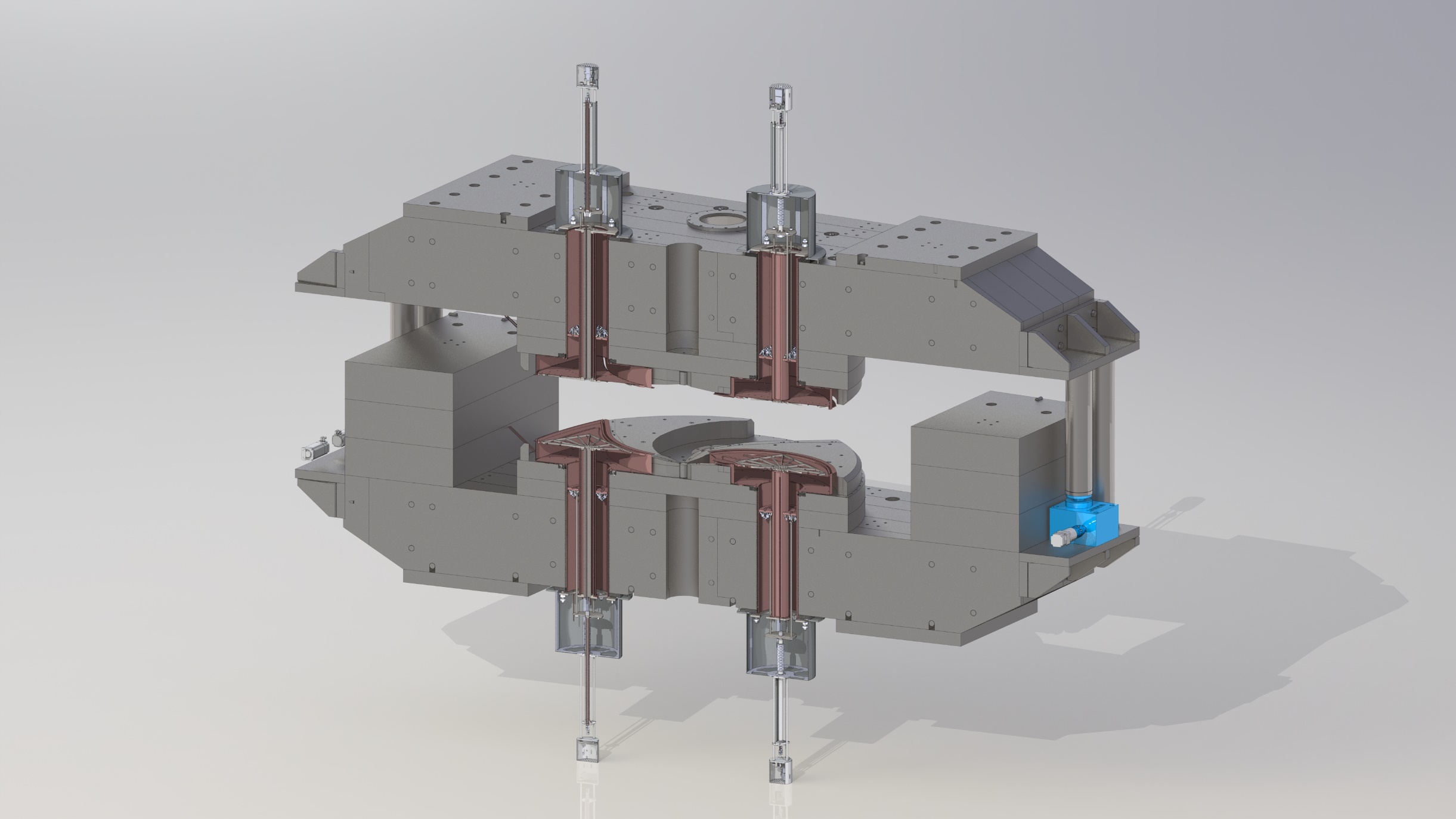 13
Electrostatic deflector
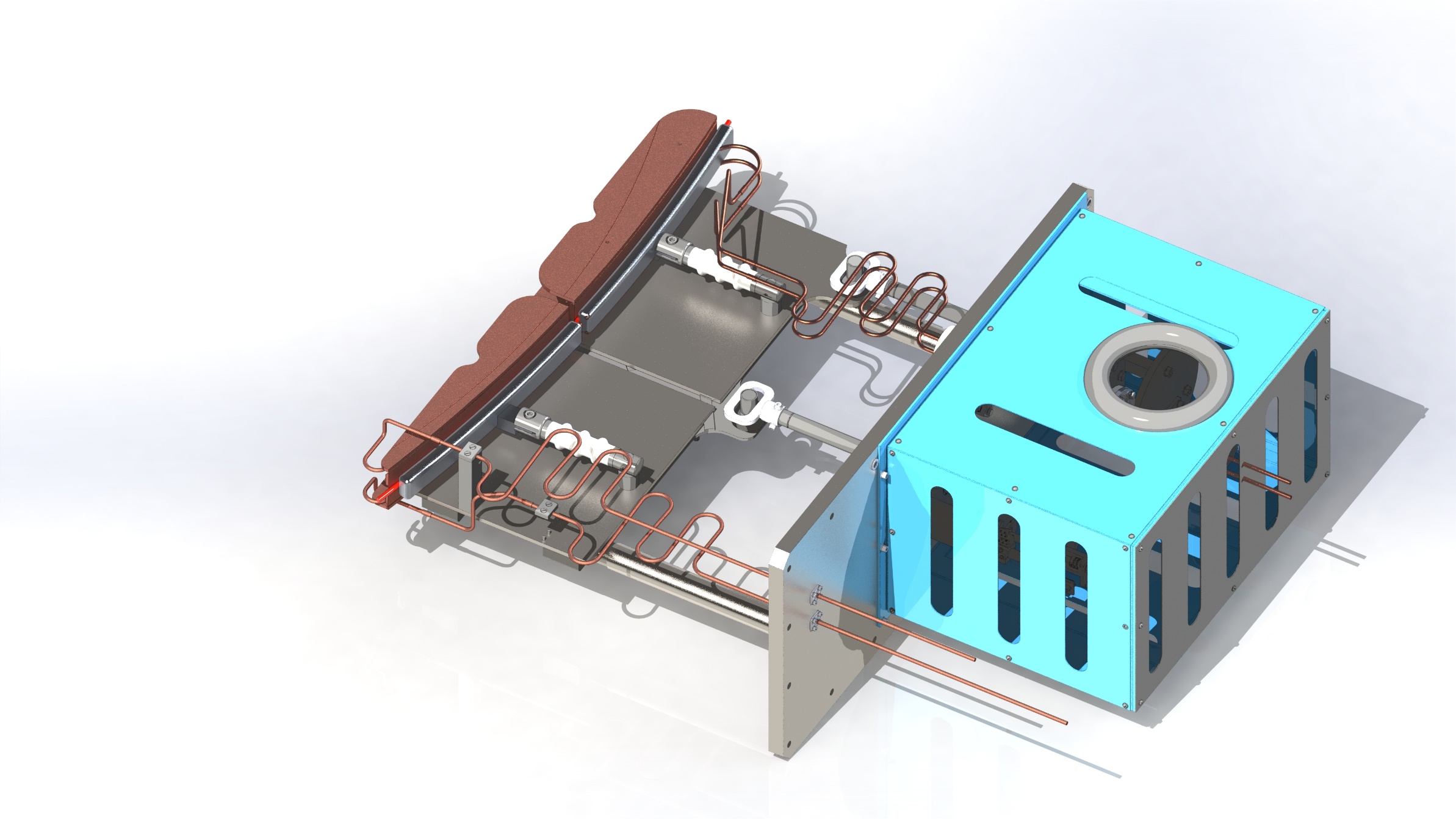 14
Magnetic channels
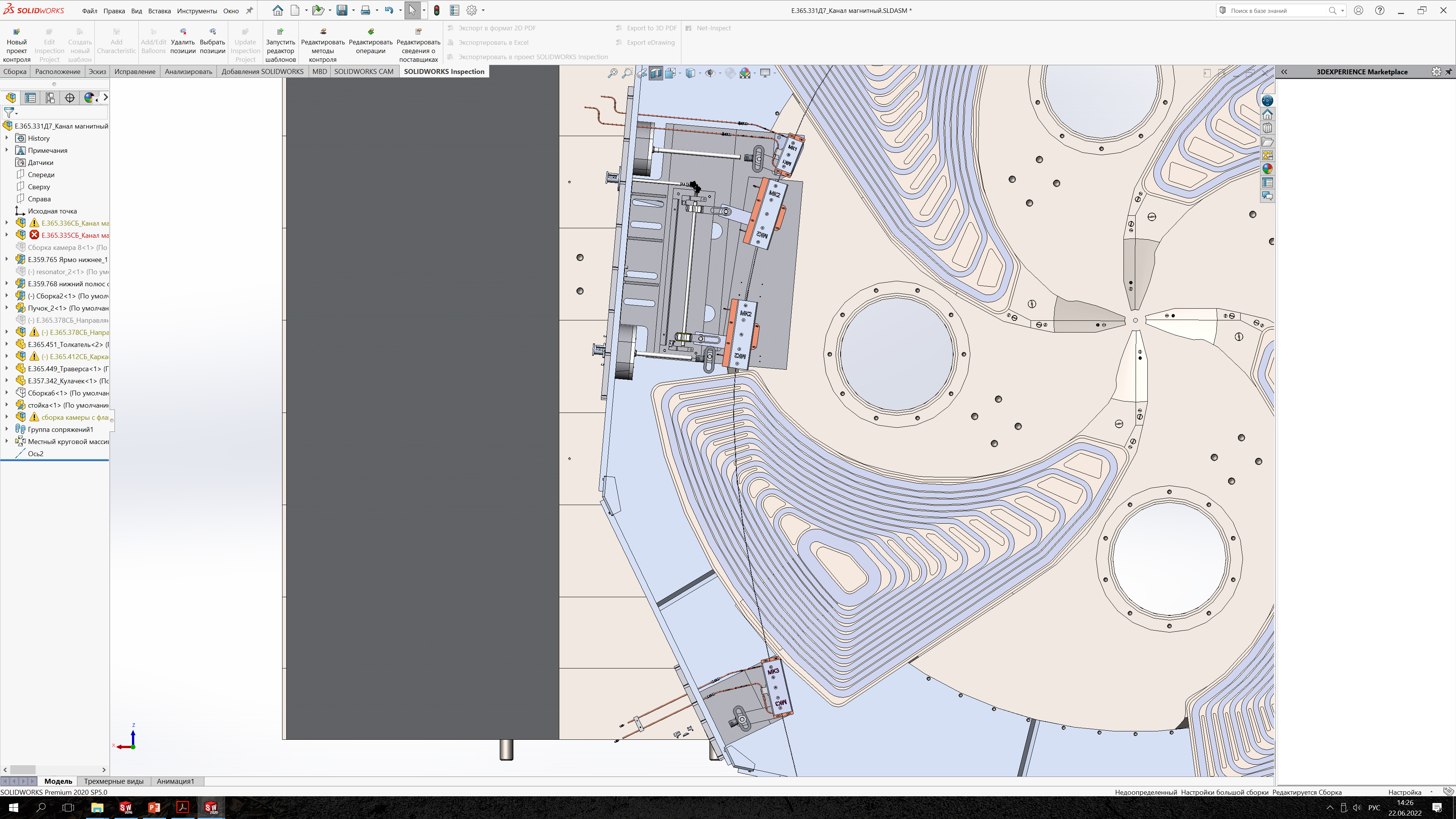 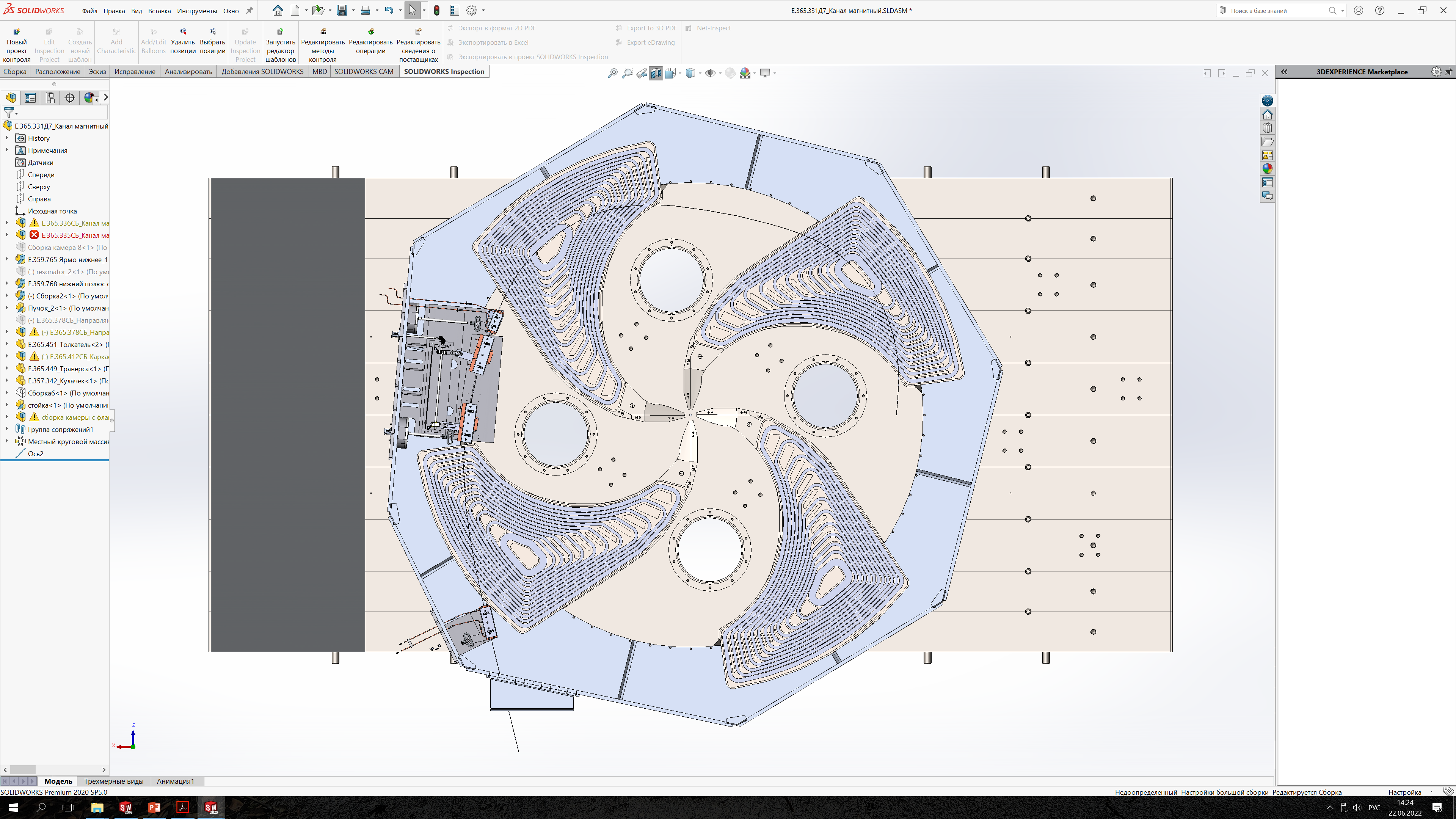 15
Stripper device
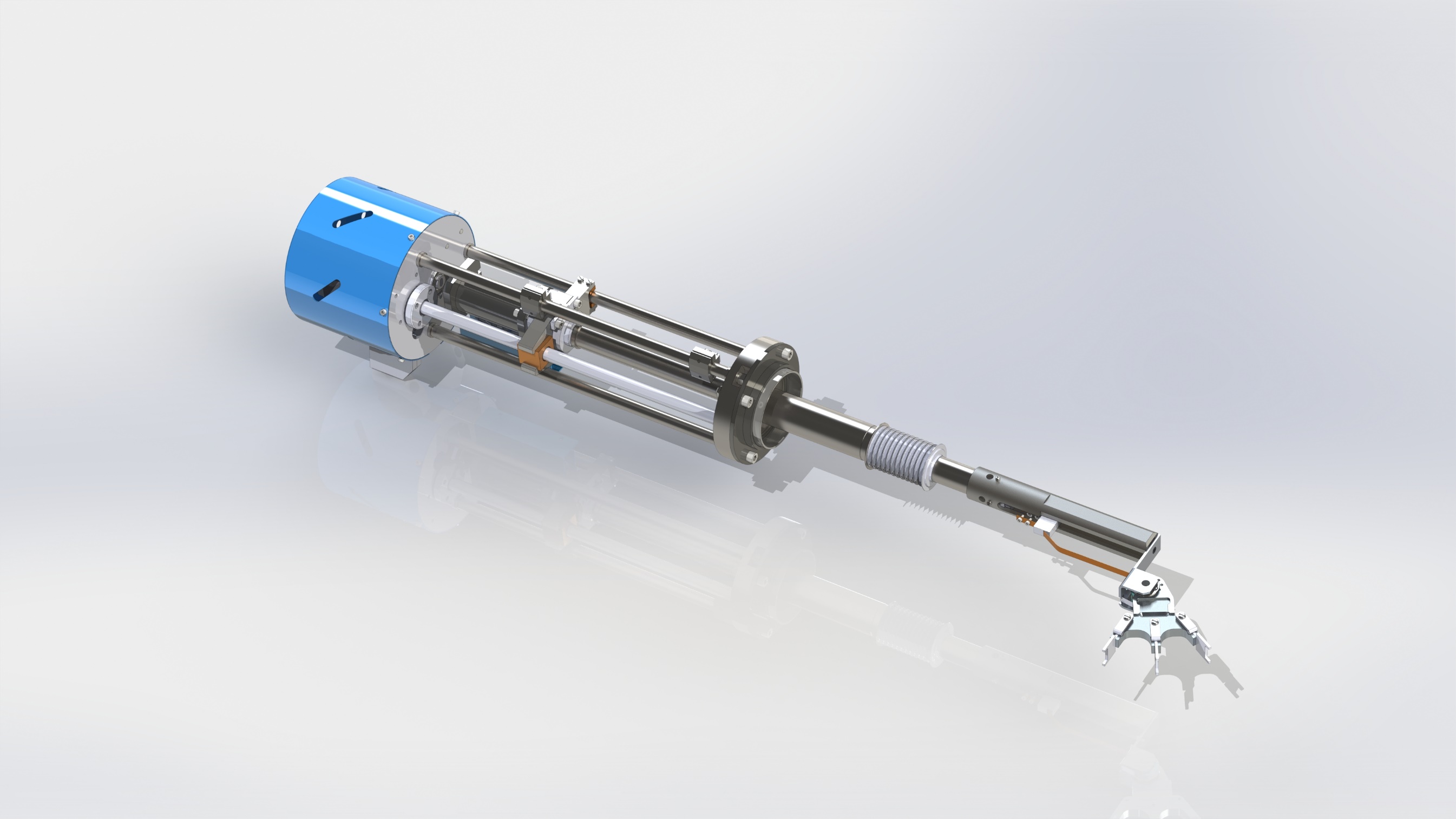 16
In conclusion
To date, the problems of placing equipment in the vacuum chamber of the cyclotron have been practically solved;
A computer model of an electromagnet, design documentation for a magnetic circuit, an accelerating system, main and corrective coils have been developed;
Production of the main components and systems of the cyclotron began;
17
Thank you for your attention
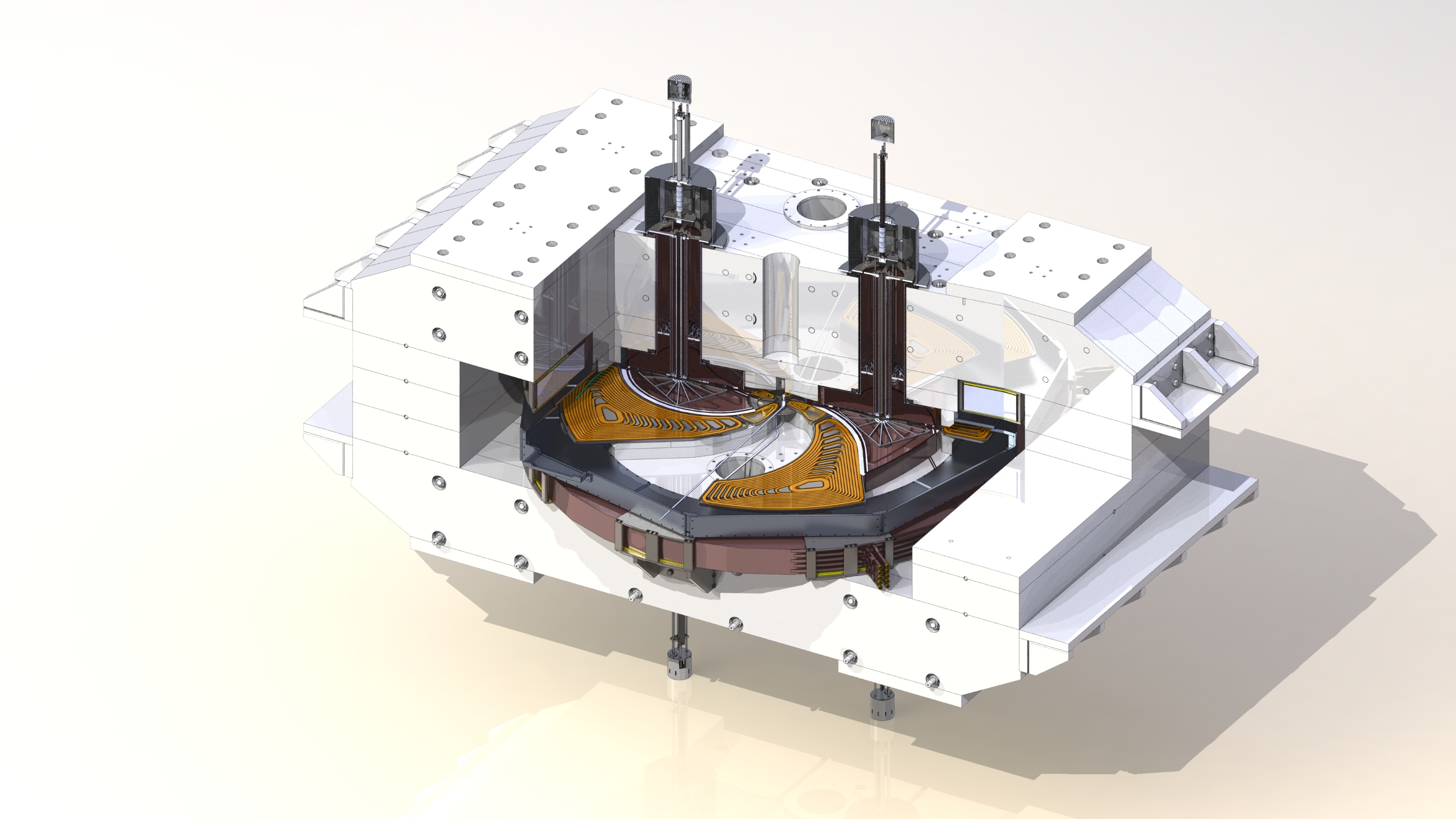 Smirnov Kirill
Chief project engineer, JSC “NIIEFA”
18